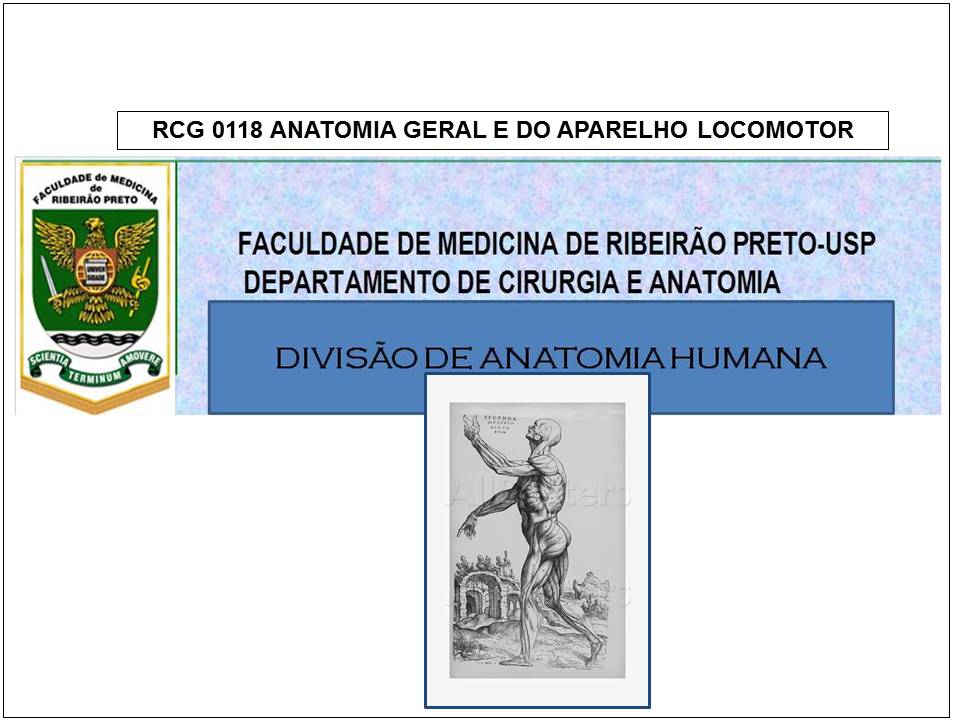 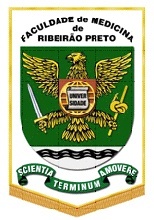 ANATOMIA TOPOGRÁFICA DOS MEMBROS SUPERIORES
AULA 10: Anatomia da fossa cubital
Prof. Dr. Luís Fernando Tirapelli
Fossa cubital: limites
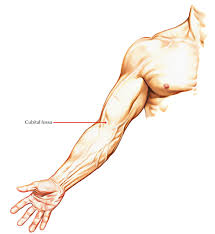 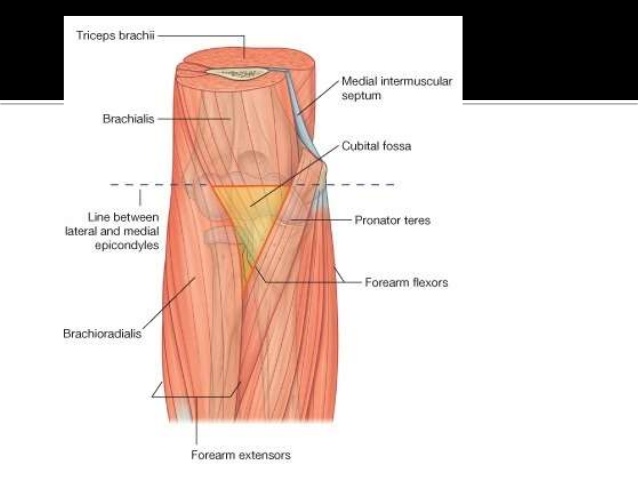 Fossa cubital
Fossa cubital
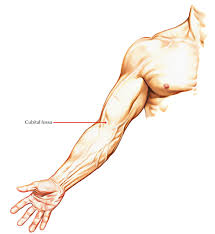 Limites lateral e medial
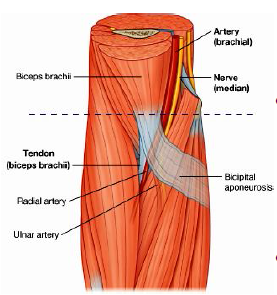 Fossa cubital
BR
PRe
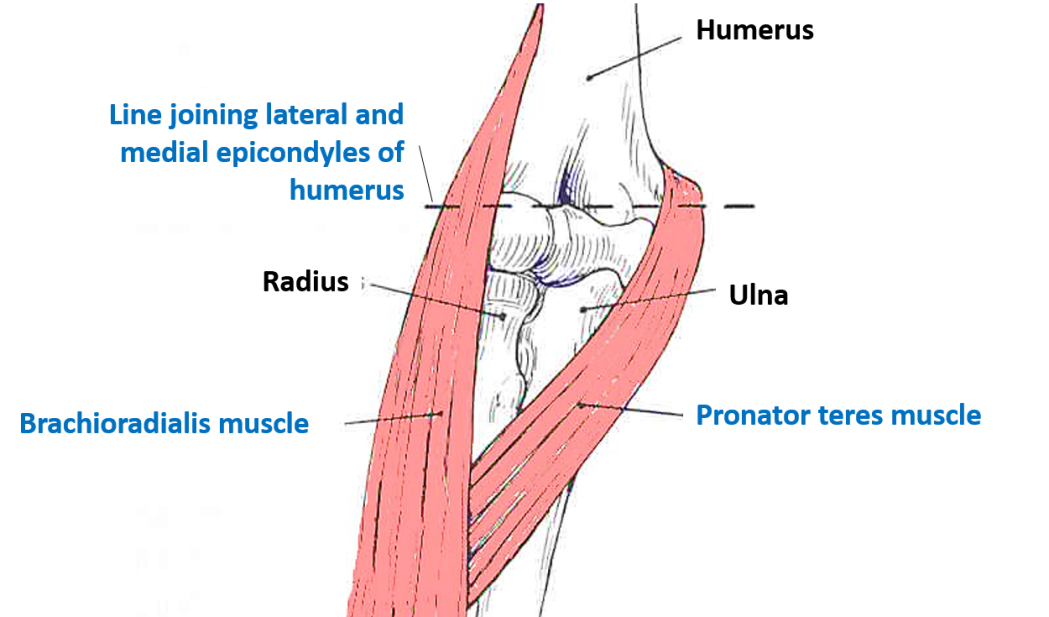 Fossa cubital
Assoalho
Conteúdo
Teto
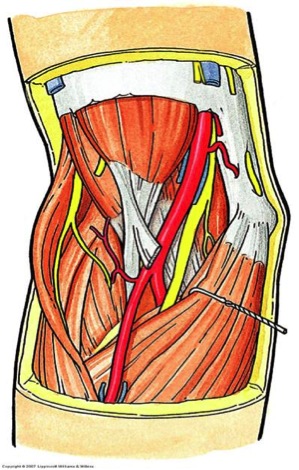 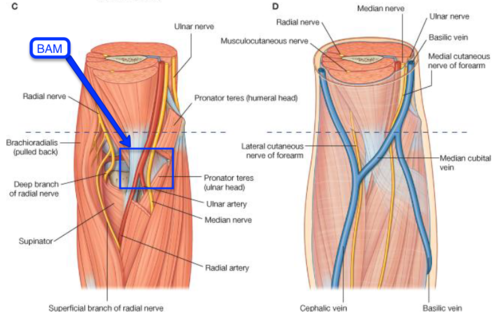 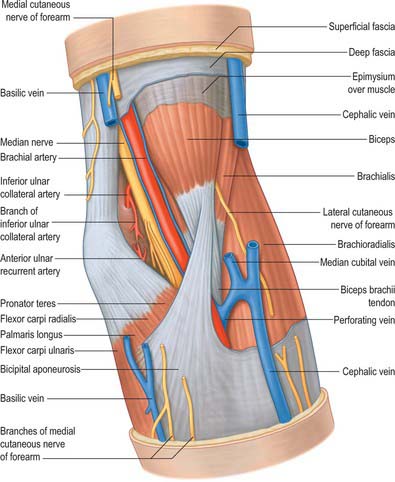 TAN
Artéria braquial
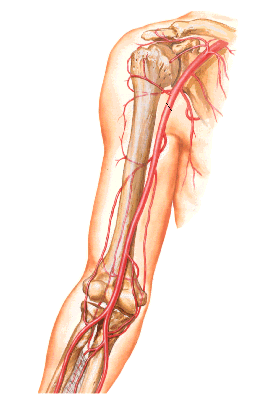 Principal conteúdo da FC
A. braquial; n. radial e n. mediano
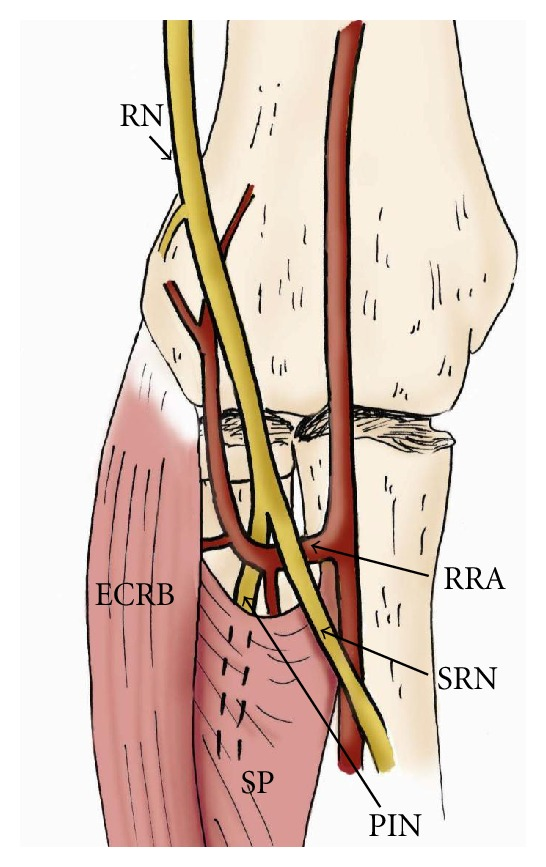 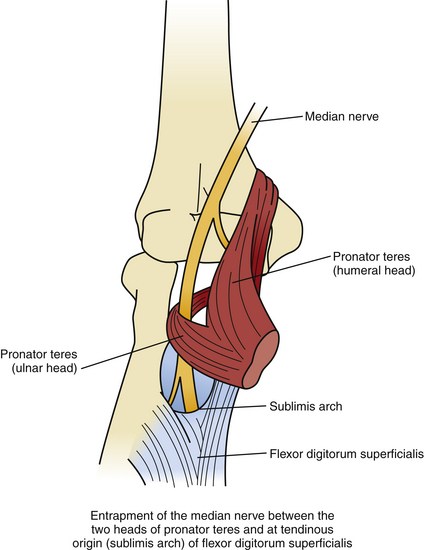 Nervo radial
Nervo mediano
Relações superficiais:Nn. cutâneos mediais do B e A
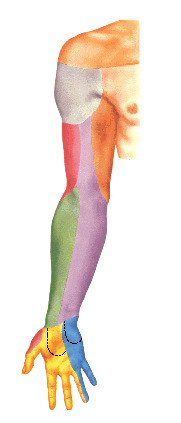 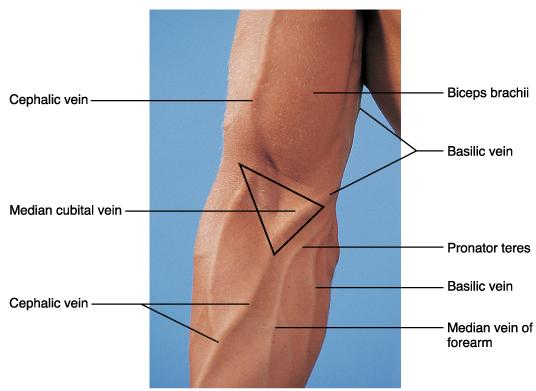 Veia cefálica
Veia basílica
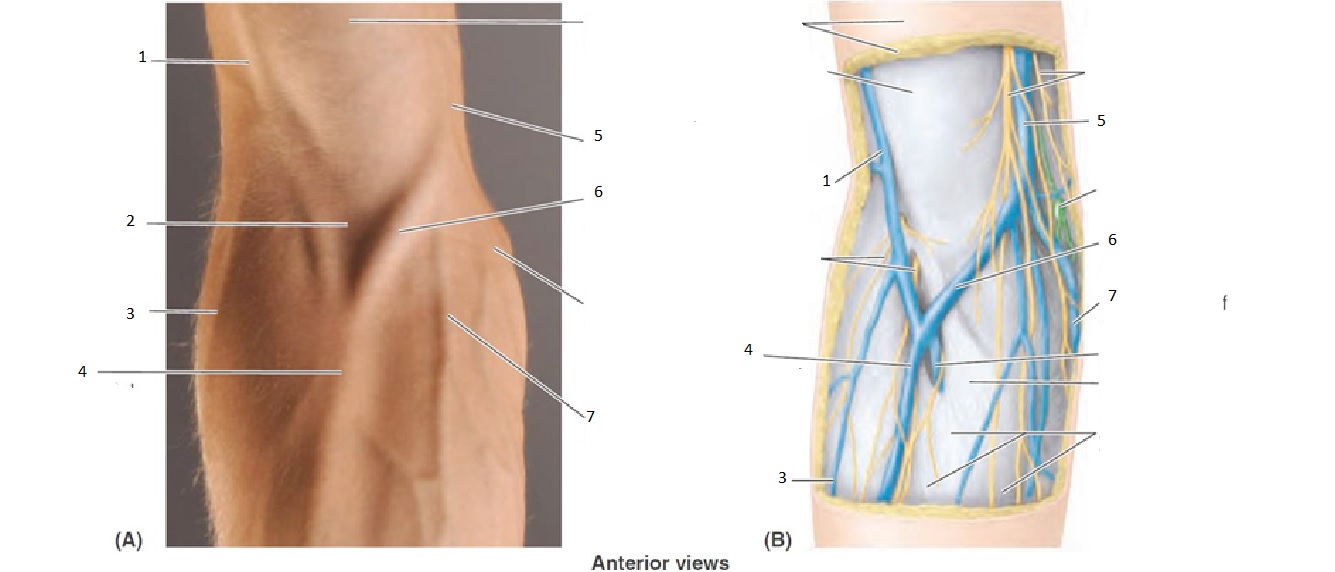 Fossa cubital
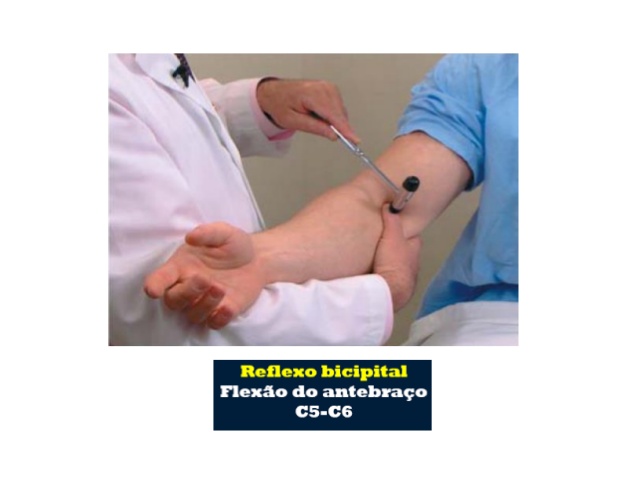 AFERIR PRESSÃO
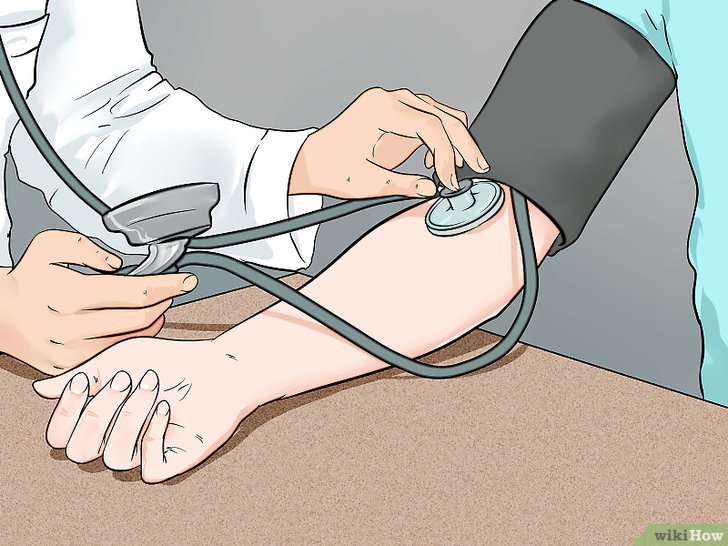 REFLEXO BICIPITAL
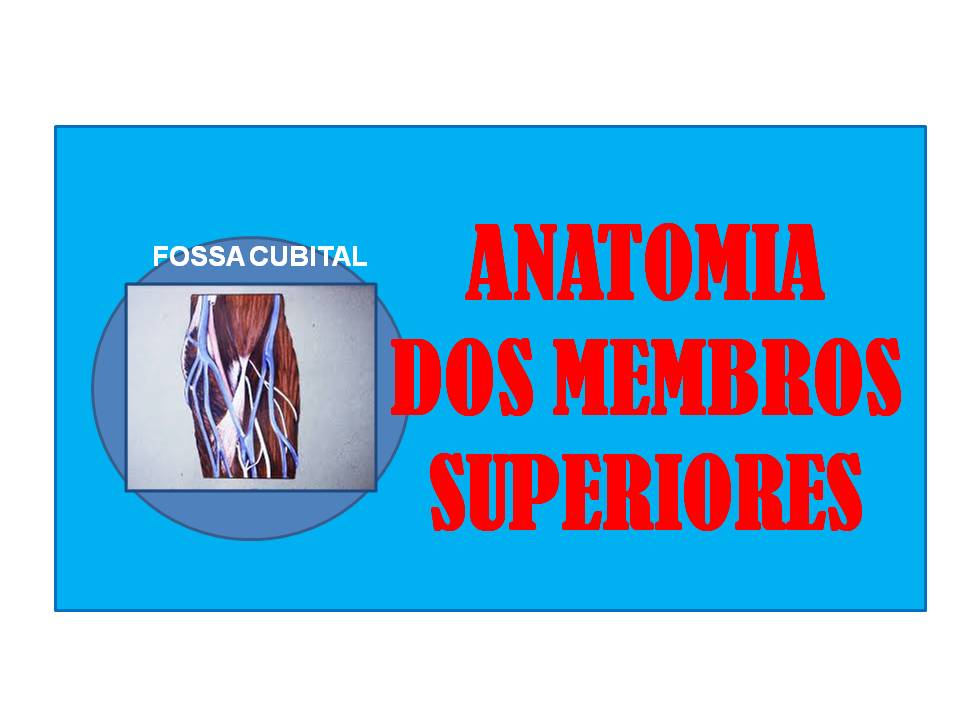 RESUMO
Fossa cubital: limites;
 
 Conteúdo: a. braquial e vv. braquiais; n. mediano; n. radial; tendão do m. bíceps braquial
REFERÊNCIAS BIBLIOGRÁFICAS
Aumüller, G. Anatomia. 1ª ed, Rio de Janeiro: Guanabara Koogan S.A., 2009.

Drake, R.L., Vogl, W., Mitchell, A.W.M. Gray׳s. Anatomia para estudantes. 
1ª ed. Rio de Janeiro: Elsevier Editora Ltda, 2005.

Gardner, Gray e O׳Rahilly. Anatomia. 
4ª ed, Rio de Janeiro: Guanabara Koogan S.A., 1978.

Gray׳s. Anatomia. A base anatômica da prática clínica. 40ª ed. Rio de Janeiro: Elsevier Editora Ltda, 2010.

Moore, K.L.; Dalley, A.F. Anatomia orientada para a clínica. 
6ª ed, Rio de Janeiro: Guanabara Koogan S.A., 2011.

Snell, R.S. Anatomia clínica para estudantes de medicina. 5ª ed, Rio de Janeiro: Guanabara Koogan S.A., 1999.